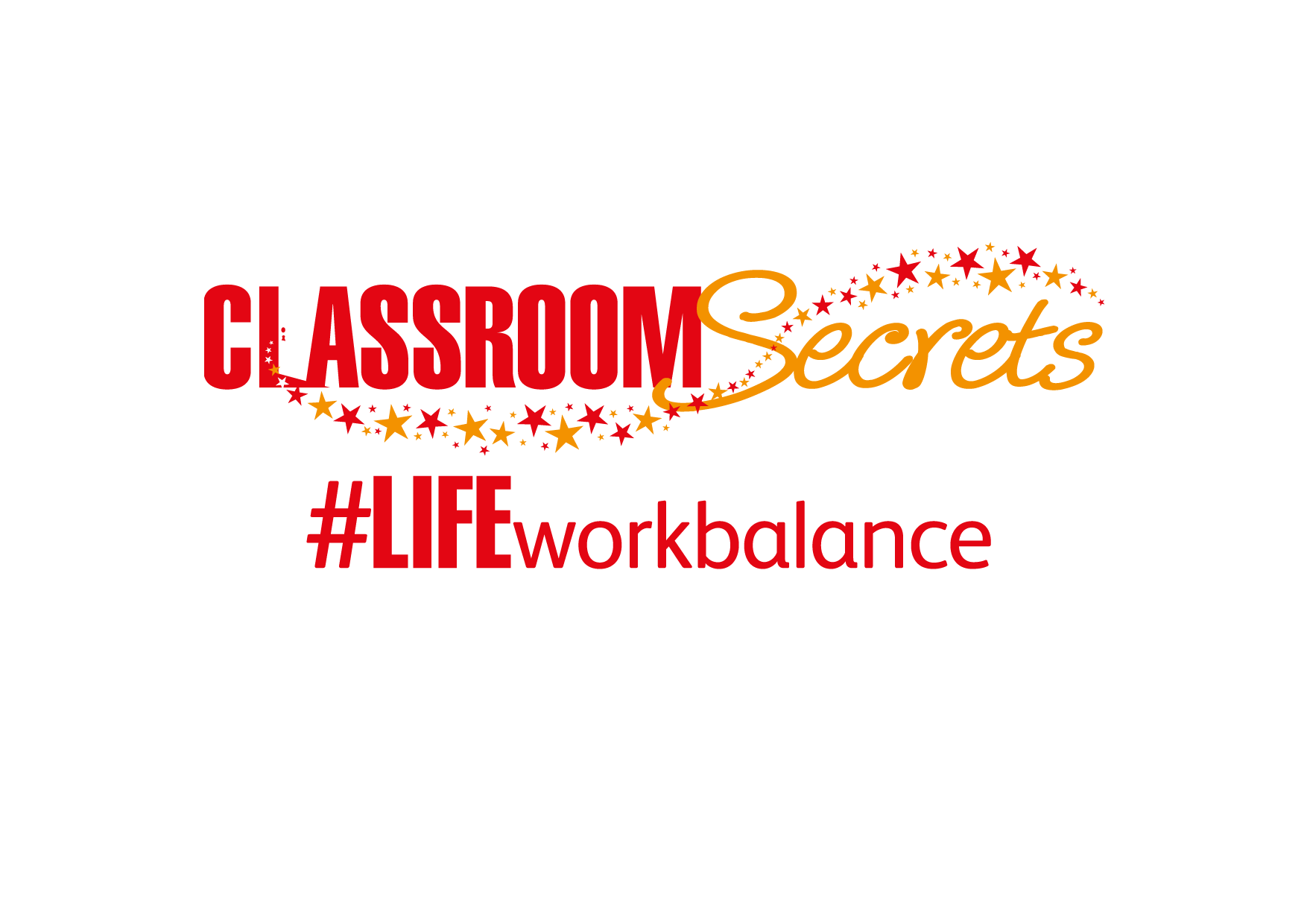 LIFE/work balance











We have started a #LIFEworkbalance campaign and we need your help to complete our LIFE/work balance survey.

We hope to publish the results soon, so please give 15 minutes of your time to help us get a true picture of school life.


Want to be a part of this campaign? Take the survey on our website and share it with your colleagues!
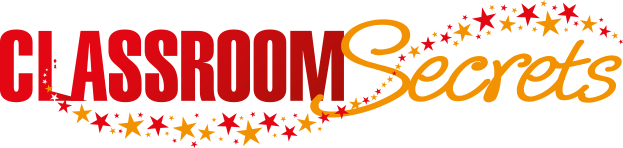 © Classroom Secrets Limited 2019
Year 3 – Summer Block 3 – Word Families – Identifying Word Families

Teaching Note: 
For the purpose of this resource, we have only included root words which can standalone as base words.
About This Resource:

This PowerPoint has been designed to support your teaching of this small step. It includes a starter activity and an example of each question from the Varied Fluency and Application and Reasoning resources also provided in this pack. You can choose to work through all examples provided or a selection of them depending on the needs of your class.


National Curriculum Objectives:

English Year 3: (3G6.4) Word families based on common words, showing how words are related in form and meaning [for example, solve, solution, solver, dissolve, insoluble]
Terminology for pupils:
(3G6.4) word family


More resources from our Grammar, Punctuation and Spelling scheme of work.


Did you like this resource? Don’t forget to review it on our website.
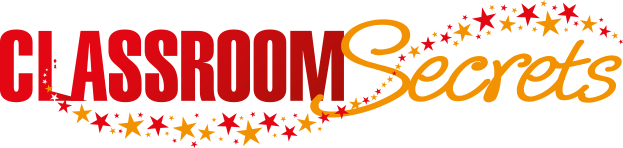 © Classroom Secrets Limited 2019
Year 3 – Summer Block 3 – Word Families – Identifying Word Families

Notes and Guidance:

In the previous step; root words, prefixes and suffixes were covered.
In this step, children will begin to identify word families and recognise these as groups of words with common root words, understanding how these words are related both in form and meaning.
Some root words are not complete words used in modern English as they originate from Greek or Latin, e.g. bi meaning two; auto meaning self. These partial root words add prefixes and suffixes to create more recognisable English words, e.g. bicycle. 
Although some words may have different meanings, they can be related to original root words.
Children should be able to determine the meaning of words by using the root word and the definition of the prefix and/or suffix.
Children should also be able to work out the spellings of words using partial or whole root words and adding the appropriate prefix or suffix.


Focused Questions

Create new words by matching prefixes, suffixes, root words or partial root words.
Choose the correct meaning of the following words using known words to help you.
Choose the correctly spelt word below, e.g. unlock/unlock; locking/lockin
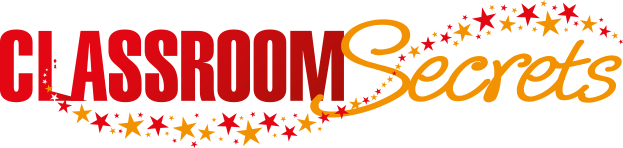 © Classroom Secrets Limited 2019
Year 3 – Summer Block 3 – Word Families


Step 2: Identifying Word Families
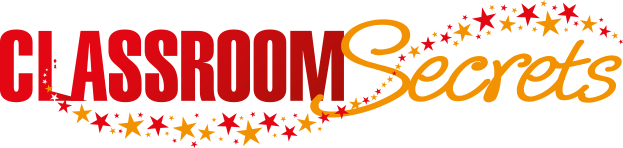 © Classroom Secrets Limited 2019
Introduction

Which words create a new word when you add the prefix ‘un’?
popular
trained
strange
decided
happy
definitely
complete
lucky
possible
correct
behave
tidy
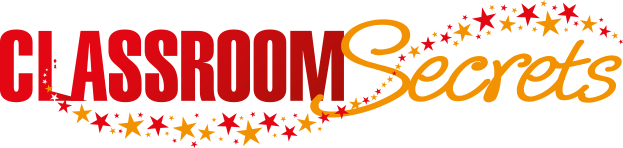 © Classroom Secrets Limited 2019
Introduction

Which words create a new word when you add the prefix ‘un’?
popular
trained
strange
decided
happy
definitely
complete
lucky
possible
correct
behave
tidy
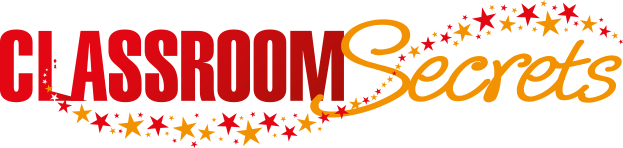 © Classroom Secrets Limited 2019
Varied Fluency 1

What root word creates the word family below?
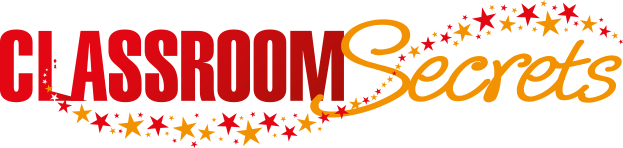 © Classroom Secrets Limited 2019
certainly
uncertain
certainty
Varied Fluency 1

What root word creates the word family below?












The root word is certain.
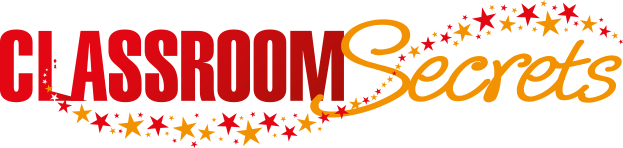 © Classroom Secrets Limited 2019
certainly
uncertain
certainty
Varied Fluency 2

Using your knowledge of word families, circle the odd one out below.
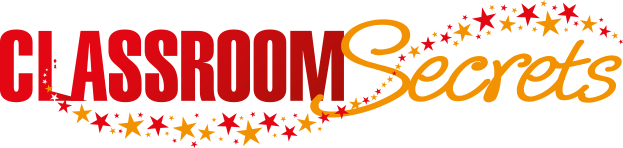 © Classroom Secrets Limited 2019
Varied Fluency 2

Using your knowledge of word families, circle the odd one out below.
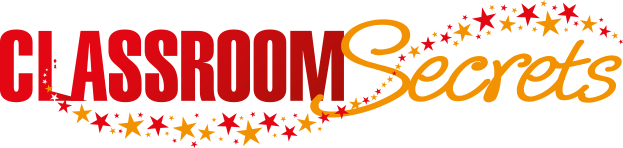 © Classroom Secrets Limited 2019
Varied Fluency 3

Which of the following words make a word family?
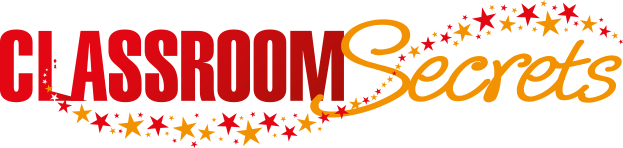 © Classroom Secrets Limited 2019
Varied Fluency 3

Which of the following words make a word family?
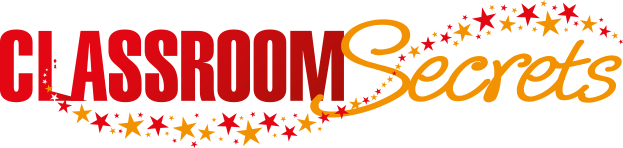 © Classroom Secrets Limited 2019
Varied Fluency 4

Match each word from the word family to the correct meaning.
fix
stuck in place
fixed
a piece of equipment
fixture
to mend
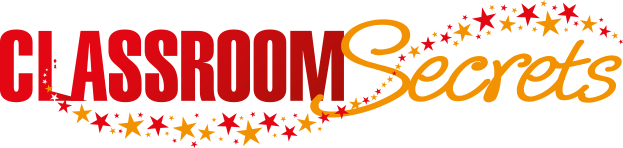 © Classroom Secrets Limited 2019
Varied Fluency 4

Match each word from the word family to the correct meaning.
fix
stuck in place
fixed
a piece of equipment
fixture
to mend
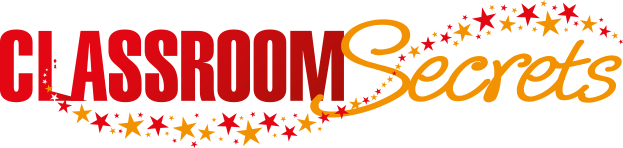 © Classroom Secrets Limited 2019
Application 1

Using the word family below, identify the root word and write a sentence which uses it correctly.
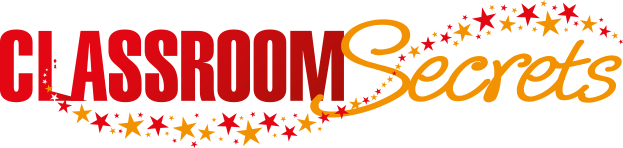 © Classroom Secrets Limited 2019
pressurise
pressuring
pressured
Application 1

Using the word family below, identify the root word and write a sentence which uses it correctly.










The root word is pressure. Various answers, for example: The teacher was under a lot of pressure.
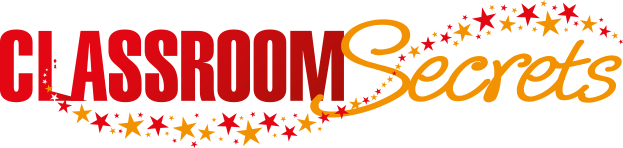 © Classroom Secrets Limited 2019
pressurise
pressuring
pressured
Application 2

Spot and correct the mistakes in the text below. Which three words make up a word family?

Alice was very interest to find out what her friend, Lucy, wanted. Alice knew Lucy found insects really interest. She had bought her a book called Creepy Crawlies that she knew would interest her.
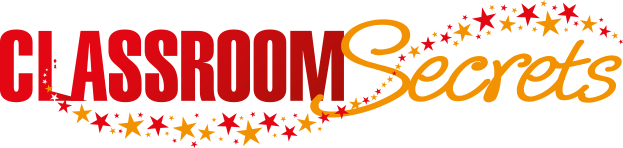 © Classroom Secrets Limited 2019
Application 2

Spot and correct the mistakes in the text below. Which three words make up a word family?

Alice was very interested to find out what her friend, Lucy, wanted. Alice knew Lucy found insects really interesting. She had bought her a book called Creepy Crawlies that she knew would interest her.

The three words that make up the word family are interested, interesting and interest.
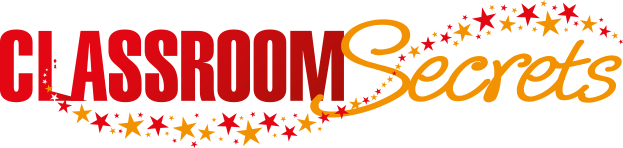 © Classroom Secrets Limited 2019
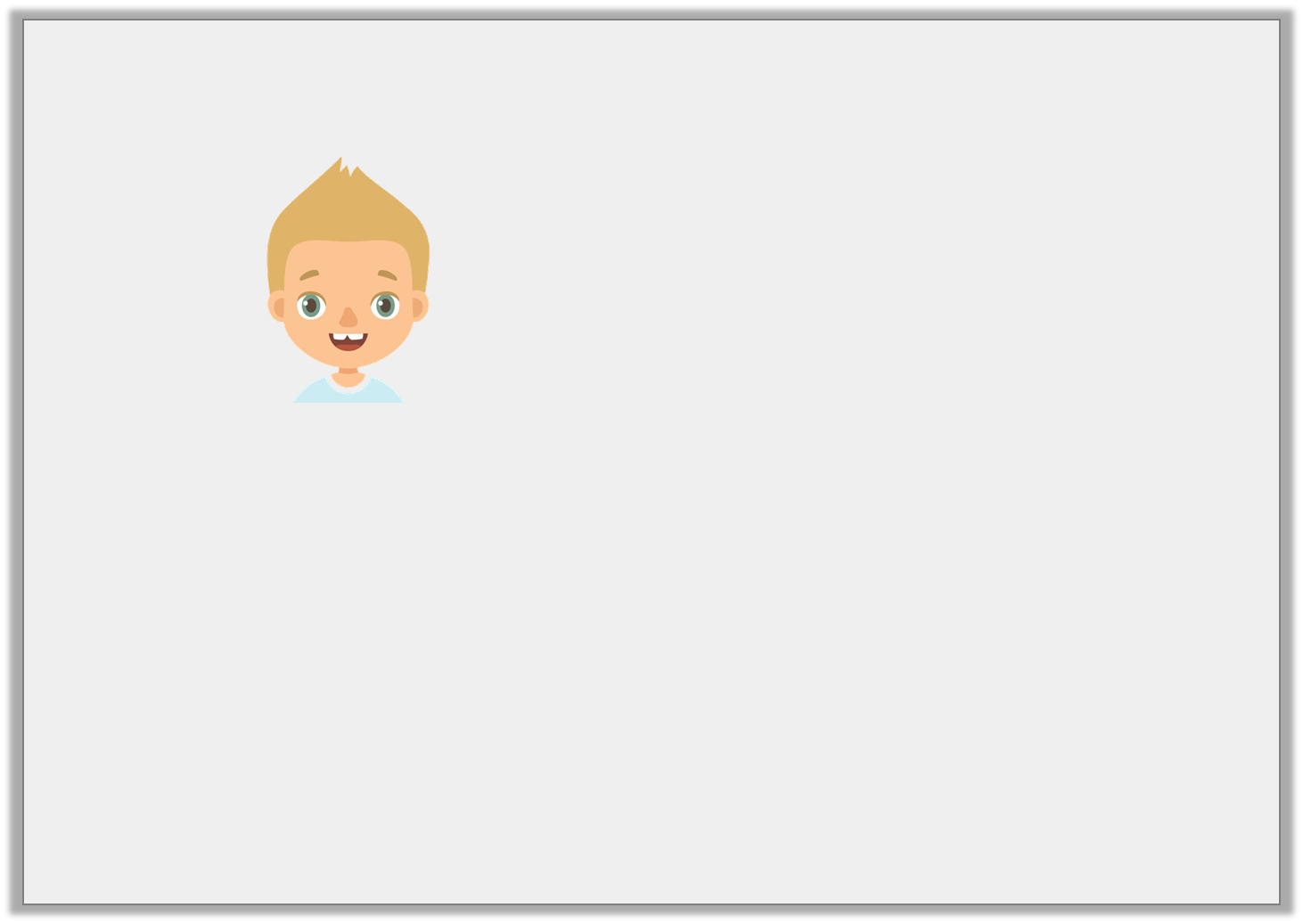 Reasoning 1

Robbie says,











Is he correct? Explain how you know.
The following words make a word family from the root word ‘question’.
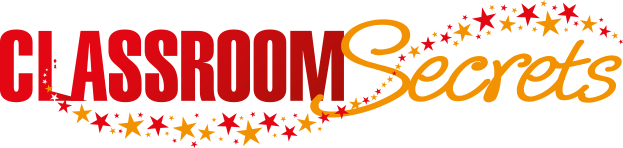 © Classroom Secrets Limited 2019
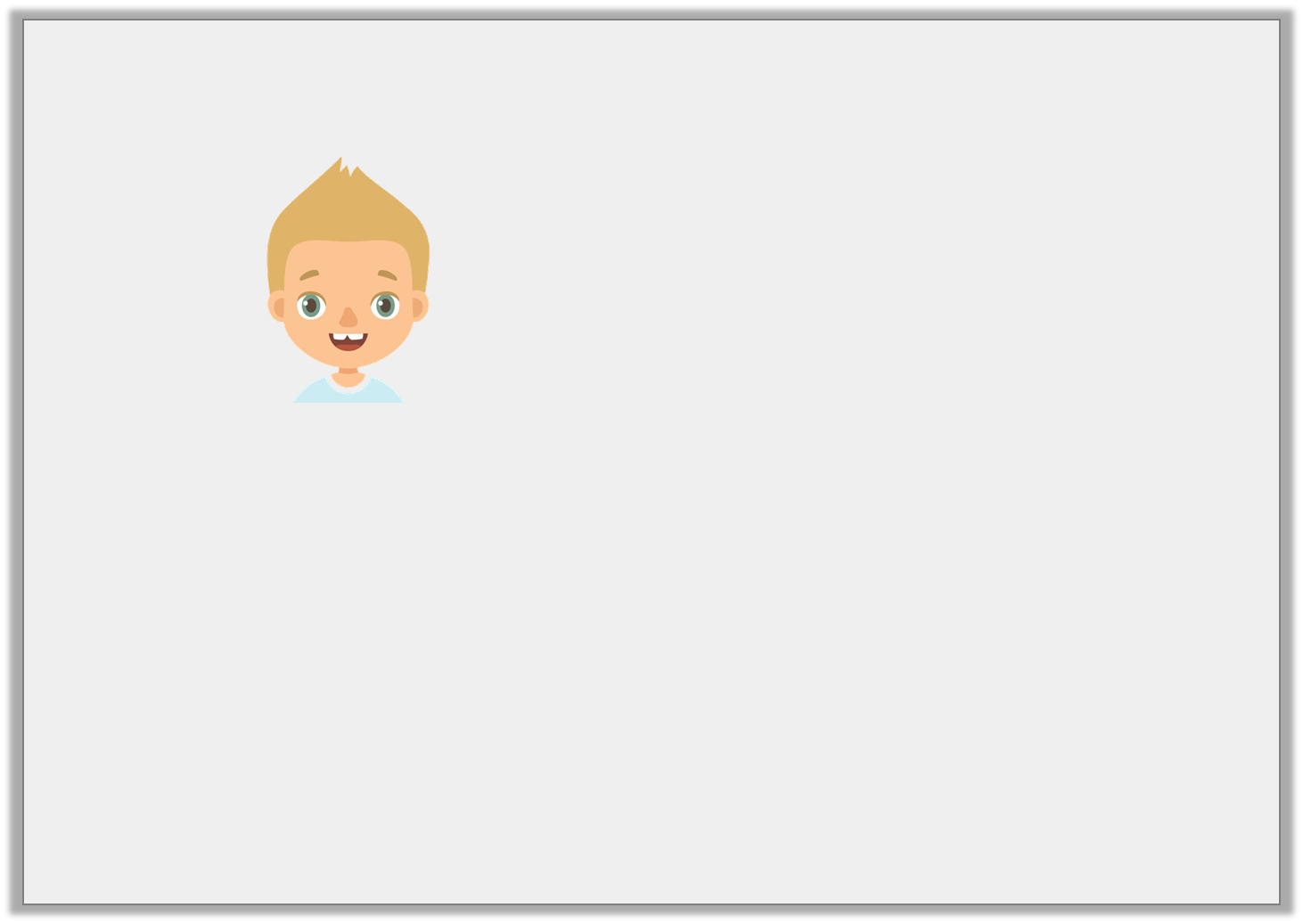 Reasoning 1

Robbie says,











Is he correct? Explain how you know.Robbie is incorrect because…
The following words make a word family from the root word ‘question’.
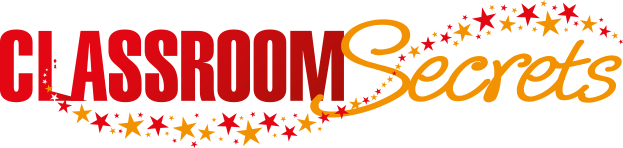 © Classroom Secrets Limited 2019
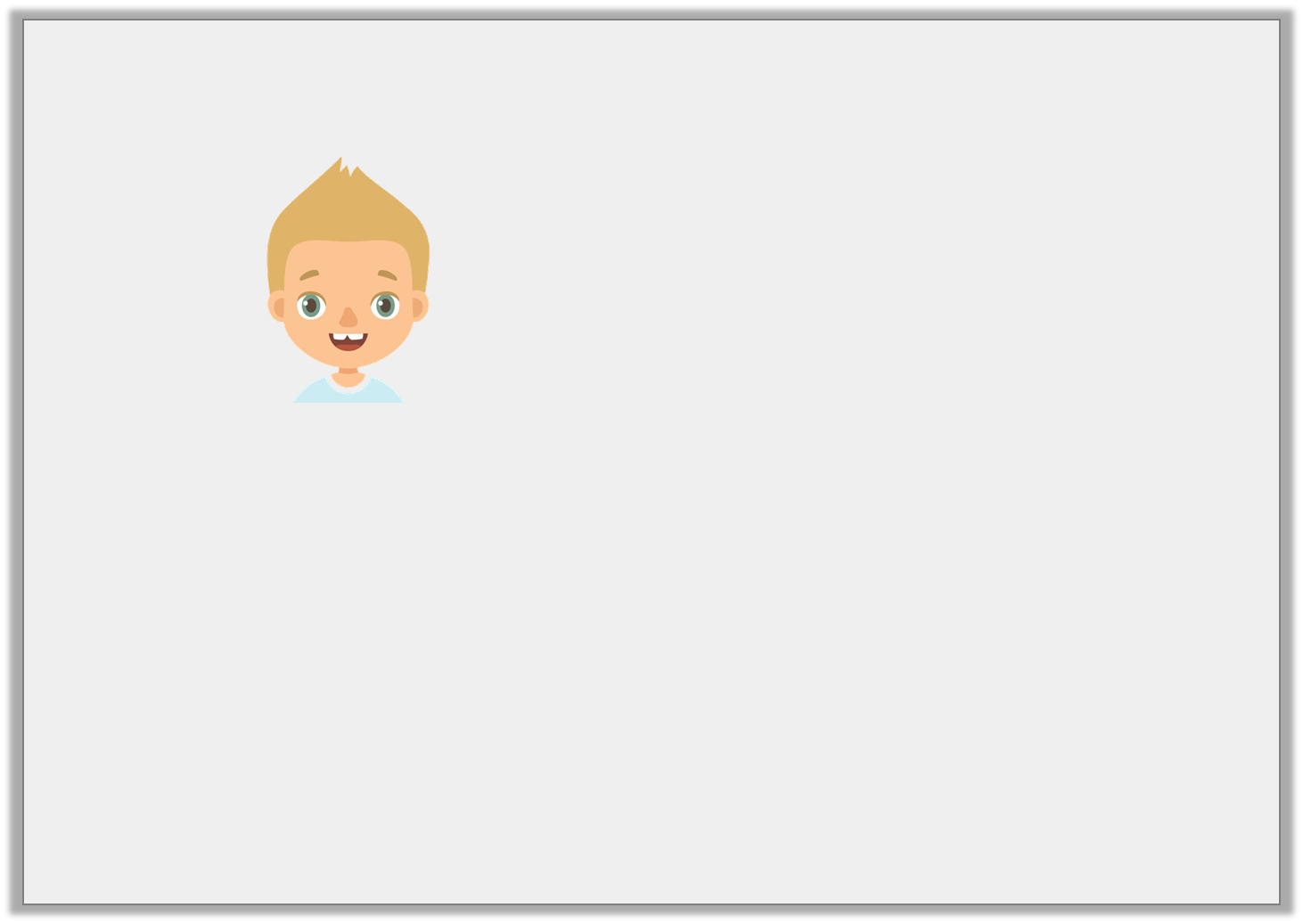 Reasoning 1

Robbie says,











Is he correct? Explain how you know.Robbie is incorrect because ‘request’ is not part of the ‘question’ word family.
The following words make a word family from the root word ‘question’.
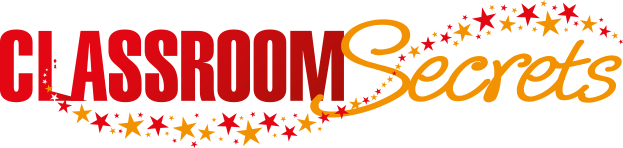 © Classroom Secrets Limited 2019